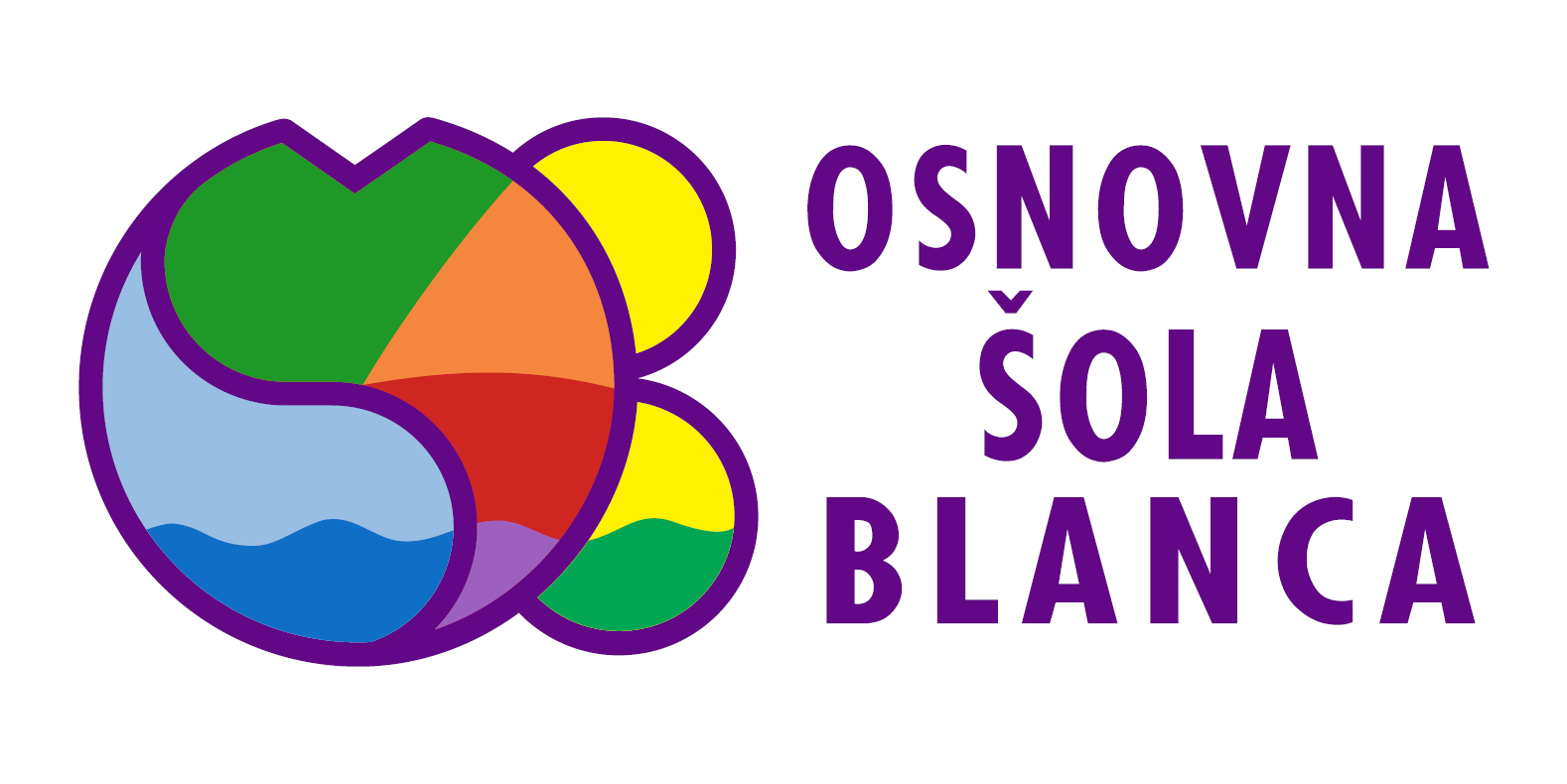 Računalniška omrežja
7., 8. in 9. razred

Roman Drstvenšek
šol. leto 2025/26
Vsebina predmeta
Ustvarjali bomo spletne strani (HTML, WordPress)
Spoznali bomo osnove programiranja
Izdelali bomo svojo igro (Scratch)
Posneli in obdelali bomo reklamo (video projekt)
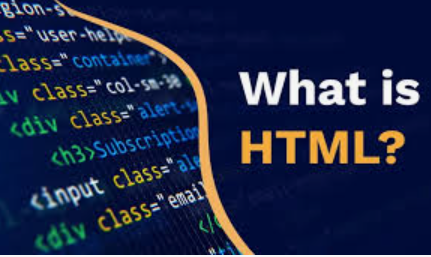 Spletne strani
Kaj je HTML, CSS in JavaScript
Tekstovni urejevalnik za vizualno postavljanje strani
Uporaba WordPress-a
Vadili bomo s pomočjo: https://www.w3schools.com/
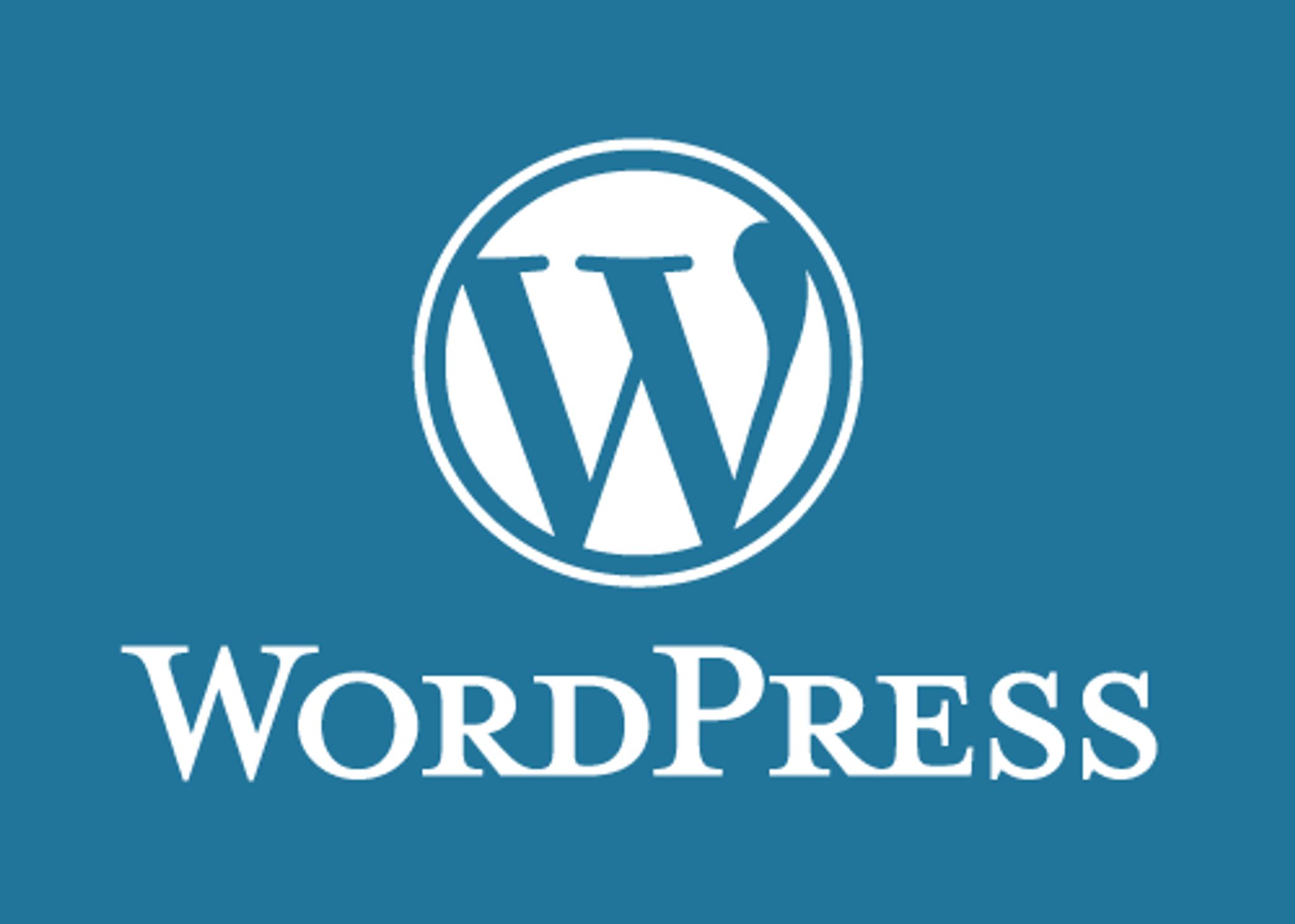 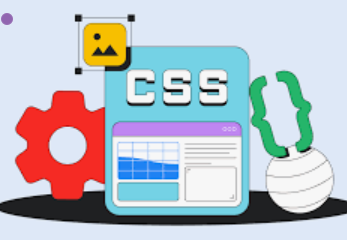 Programiranje in igre
Scratch: izdelava interaktivne igre
Koncepti: zanke, dogodki, pogoji, spremenljivke
Načrtovanje in reševanje problemov
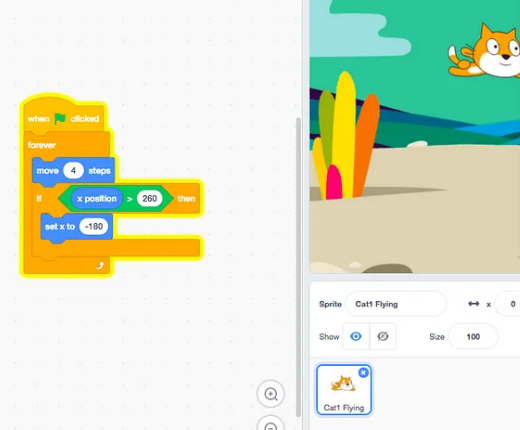 Video projekt
Snemanje reklam ali predstavitvenega videa
Obdelava slike in zvoka (npr. Clipchamp, Audacity)
Uporaba prehodov, učinkov in zvoka
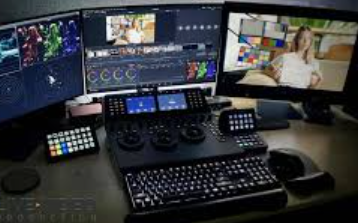 Uporabna znanja
Urejanje besedil v oblaku (Google Docs, OneDrive)
Varna raba interneta
Spoštovanje avtorskih pravic
Zaključek
Kreativno in praktično delo
Znanja za vsakdanje življenje in nadaljnje šolanje
Lastni projekti: 
spletna stran
igra in video
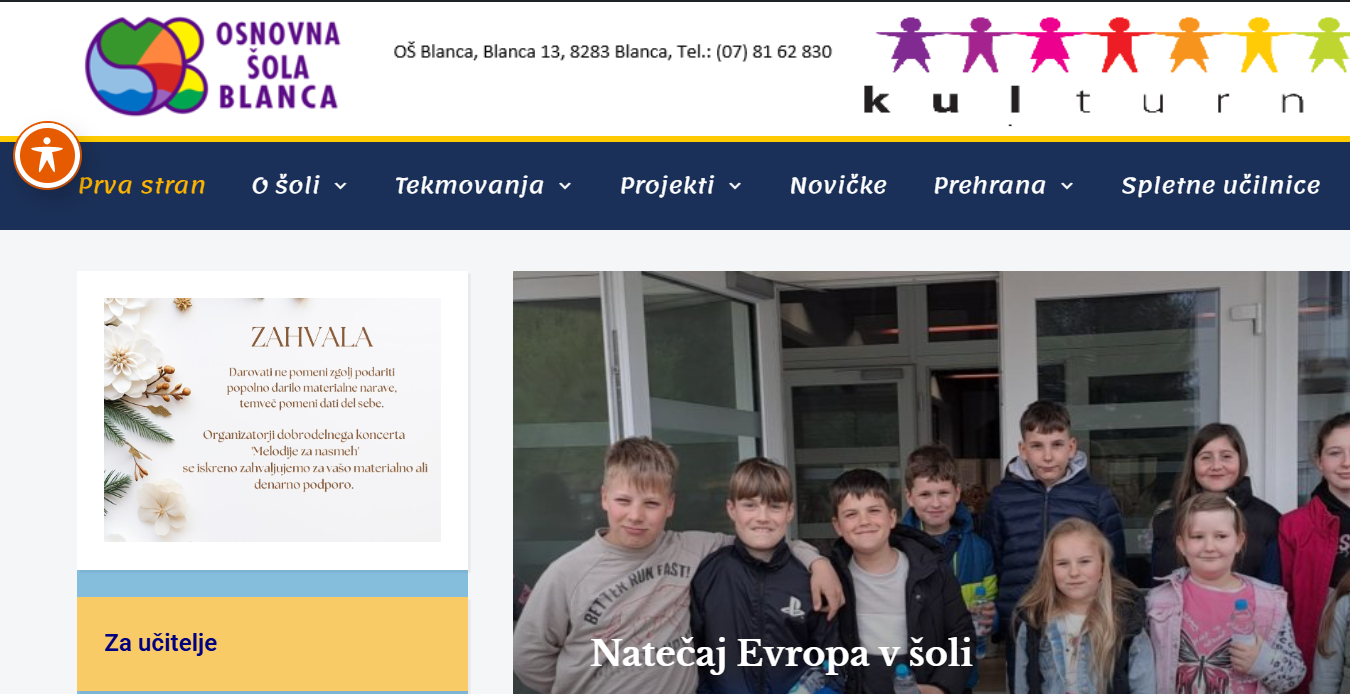